Representações Avançadas em Binário
GSI008 – Sistemas Digitais
Universidade Federal de Uberlândia
Faculdade de Computação
Prof. Dr. rer. nat. Daniel D. Abdala
Na Aula Anterior...
Fundamentação dos sistemas Numéricos Posicionais
Sistema Numéricos
Decimal
Binário
Octal
Hexadecimal
Conversão de bases
Prof. Dr. rer. nat . Daniel Duarte Abdala
2
Nesta Aula
Representação de números negativos em binário;
Representação de números reais em base binária;
Conversão de bases de números reais;
Complementos de 1 e 2;
Extensão do sinal em complemento de 2;
Notação de ponto flutuante;
Motivação para Códigos Binários;
Código BCD;
Código Johnson;
Código Excesso de 3;
Código Gray;
Código ASCII.
Prof. Dr. rer. nat . Daniel Duarte Abdala
3
Números Inteiros Sinalizados
Utiliza-se um tamanho fixo de palavra;
Geralmente o bit mais significativo é reservado para o sinal do número;
0 para números positivos
0  1 0 0 1 1 1 1
1 para números negativos
MSB
quantidade
sinal
byte
7   6   5    4   3    2   1   0
Prof. Dr. rer. nat . Daniel Duarte Abdala
4
Exemplos
1   0 0 0 0 0 0 1
-110
1   0 0 0 1 0 1 0
-1010
0   0 1 0 1 0 1 0
+4210
1   0 1 0 1 0 1 0
-4210
Prof. Dr. rer. nat . Daniel Duarte Abdala
5
Representações Alternativas para Números Inteiros Sinalizados
Os números de magnitude com sinal são fáceis de entender, mas eles requerem demasiado hardware para adição e subtração. Isso tem levado ao uso amplo de complementos para aritmética binária.
Existem dois tipos de complemento:
Complemento de 1
Complemento de 2
Prof. Dr. rer. nat . Daniel Duarte Abdala
6
Complemento de 1
O complemento de 1 é calculado pela inversão de cada um dos bit do número;
Existe duas possíveis representações par o número 0.
0 0 1 0
1 1 0 1
+210
-210
Prof. Dr. rer. nat . Daniel Duarte Abdala
7
Complemento de 2
O complemento de 2 é calculado pela inversão de cada um dos bits do número. Subsequentemente soma-se 1 ao valor dos bits invertidos;
0 0 1 0
1 1 0 1
0 0 0 1
1 1 1 0
+210
+
-210
Prof. Dr. rer. nat . Daniel Duarte Abdala
8
Extensão de Sinal Positivo
Considere por exemplo a representação do número 11 em complemento de 2

No computador, por conveniência de arquitetura, o tamanho da palavra binária (número de bits) é sempre múltiplo de 2 (4, 8, 16, 32, 64, ...)
Para acomodar um número de 5 bits em uma palavra de 8 bits, basta estender o sinal para os demais bits
0
1110
1 1 0 0
0 0 0 1 1 0 0
0
1110
Prof. Dr. rer. nat . Daniel Duarte Abdala
9
Extensão de Sinal Negativo
Considere por exemplo a representação do número --11 em complemento de 2

Se completarmos os bits restantes para uma palavra de 8 bits com zeros, o número deixará de ser zero
Em complemento de 2, basta que completemos os demais bits com o bit de sinal
1
-1110
0 1 0 0
1 1 1 0 1 0 0
1
1110
Prof. Dr. rer. nat . Daniel Duarte Abdala
10
Números Reais em Binário
Extensão simples do sistema posicional;
A parte inteira fica inalterada, a parte fracionária utiliza potências negativas.
1   0   5
1 0,510
101    100    10-1
,
23     22     21     20
2-1     2-2
Prof. Dr. rer. nat . Daniel Duarte Abdala
11
Conversão (Reais)  Binário - Decimal
42,4210
4210 + 0,4210
0,42
x   2
0,84
x   2
1,68
x   2
101010,01102
1,36
x   2
0,72
Prof. Dr. rer. nat . Daniel Duarte Abdala
12
Um Exemplo Mais Simples
10,2510
1010 + 0,510
0,25
x   2
0,50
x   2
1010,012
1,00
condição de parada
Prof. Dr. rer. nat . Daniel Duarte Abdala
13
Conversão binário →decimal
1010,012
0x2-1 + 1x2-2
Prof. Dr. rer. nat . Daniel Duarte Abdala
14
Notação em Ponto Flutuante
Fundamentada na notação numérica científica;

Utilização otimizada do espaço de representação;
Note que o sinal fracionário “flutua” dependendo do expoente associado a base;


A mantissa está contida no intervalo [0,1[
É importante notar que a notação em ponto flutuante pode induzir à erros de arredondamento.
42,42 = 42,42x100 = 4,242x101 = 0,4242x102
Prof. Dr. rer. nat . Daniel Duarte Abdala
15
Padrões de Representação
IEEE Standard for Floating-Point Arithmetic, IEEE 754’2008
Precisão Simples


Precisão Dupla
31   30                      23 22                                                                   0
s
expoente
mantissa
63   62                      52 51                                                                   0
s
expoente
mantissa
Prof. Dr. rer. nat . Daniel Duarte Abdala
16
Conversão (Precisão simples)
Expoente possui um bias de 127 (011111112);
Ao contrário da notação científica tradicional, que coloca todos os dígitos significativos a direita da vírgula, em ponto flutuante deixamos um ‘1’ a esquerda da vírgula.
Equação para conversão binário →decimal:
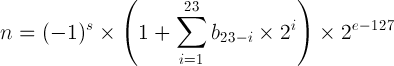 Prof. Dr. rer. nat . Daniel Duarte Abdala
17
Exemplo
10,2510
1010,012
1,01001x23
sinal → +
expoente→ 127+3 = 130
→ (01111111+11) = 10000010
mantissa→ 01001000000000000000000
31   30              23 22                                                         0
0
10000010
01001000000000000000000
Prof. Dr. rer. nat . Daniel Duarte Abdala
18
Casos Especiais
Números (não normalizados)
zero
infinito
Pelo menos 1 bit da man-tissa diferente de zero
31   30              23 22                                                         0
31   30              23 22                                                         0
31   30              23 22                                                         0
x
x
x
11111111
00000000
11111111
00000000000000000000000
00000000000000000000000
01000000010000000001000
NaN
Prof. Dr. rer. nat . Daniel Duarte Abdala
19
Números Representáveis
Em matemática, o conjunto dos números reais é infinito;
Entre dois números reais quaisquer, há infinitos números reais;
Para tal, infinitos dígitos devem ser potencialmente utilizados;
A representação de números reais utilizando a notação de ponto flutuante, utiliza um número finito de bits;
Por definição, apenas números racionais podem ser representados em ponto flutuante;
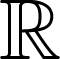 0
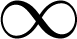 Prof. Dr. rer. nat . Daniel Duarte Abdala
20
Números Representáveis
0.110 → 0.0001100110011 ....

s = 0 | m = 1.1001100110011 ... e = -4


Convertendo de volta para decimal ...
m = 0,100000001490116119384765625
erro = 0,000000001490116119384765625
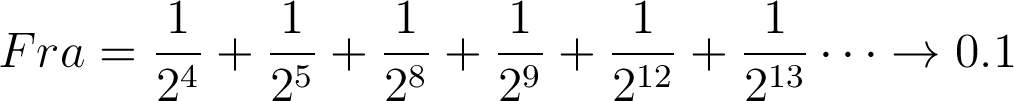 31   30              23 22                                                         0
0
01111100
10011001100110011001100
Prof. Dr. rer. nat . Daniel Duarte Abdala
21
Exercícios
Converta para representação em ponto flutuante (precisão simples)
42,4210
0,111001102x22
0,111001112x22
3,610
Prof. Dr. rer. nat . Daniel Duarte Abdala
22
Códigos Binários
O computador trabalha apenas com números;
Estes números são sempre em binário, devido a aspectos de construção;
Códigos binários fornecem uma forma de representar outros conceitos que não números, de maneira a serem mapeados diretamente para suas representações em binário, e desta forma, passiveis de serem processados pelo computador.
Prof. Dr. rer. nat . Daniel Duarte Abdala
23
BCD 8421
BCD significa “Binary Coded Decimal”, ou seja, 
Representa números de 0-9 em binário;
Utiliza quatro bits para cada dígito decimal;
Para representar o número 10 por exemplo, são necessários oito bits em BCD 8421;
8421 referem-se as potências de cada uma das quatro casas do sistema de codificação.
Prof. Dr. rer. nat . Daniel Duarte Abdala
24
BCD 8421
Prof. Dr. rer. nat . Daniel Duarte Abdala
25
Código de Johnson
Muito utilizado na construção de circuitos contadores;
Prof. Dr. rer. nat . Daniel Duarte Abdala
26
Código Excesso de 3
Código simples, soma-se 112 ao número binário puro;
0 1 1 12
1 0 1 0e3
Prof. Dr. rer. nat . Daniel Duarte Abdala
27
Código Gray
Sistema de numeração binário no qual dois valores sucessivos diferem em apenas 1 bit;
Aplicado em correção de erros, controle de dispositivos eletromecânicos, etc.
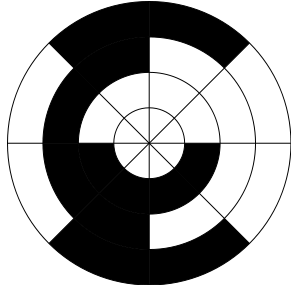 Prof. Dr. rer. nat . Daniel Duarte Abdala
28
Tabela ASCII
Prof. Dr. rer. nat . Daniel Duarte Abdala
29
Tabela ASCII
Prof. Dr. rer. nat . Daniel Duarte Abdala
30
Pro Lar
Leitura: (Tocci) 6.2 (pgs. 254-259)
Leitura: (Capuano) 1.2.3 até 1.2.3.4 (pgs. 22-27)
Exercícios: (Capuano): 	E={1.2.3.1, 1.2.3,5} 
Leitura: (Tocci) 2.4-2.8 (pgs. 31-38)
Leitura: (Capuano) 5.13 até 5.1.6 (pgs. 142-144)
Exercícios: (Tocci): 	E={2.19 – 2.26 }
Prof. Dr. rer. nat . Daniel Duarte Abdala
31
Extra!!!
Será considerado para fins de ajuste de notas;
Individual;
Escreva um programa em C que tome como entrada um número binário de 8 bits e retorne seus códigos equivalentes em Gray, BCD 8421 e Johnson.
Prof. Dr. rer. nat . Daniel Duarte Abdala
32
Bibliografia Comentada
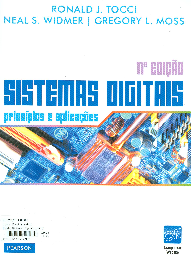 TOCCI, R. J., WIDMER, N. S., MOSS, G. L. Sistemas Digitais – Princípios e Aplicações. 11ª Ed. Pearson Prentice Hall, São Paulo, S.P., 2011, Brasil.



CAPUANO, F. G., IDOETA, I. V. Elementos de Eletrônica Digital. 40ª Ed. Editora Érica. 
São Paulo. S.P. 2008. Brasil.
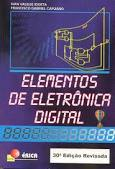 Prof. Dr. rer. nat . Daniel Duarte Abdala
33